ПИСАЊЕ „ИЈЕ“ И „ЈЕ“ У РИЈЕЧИМА
СРПСКИ ЈЕЗИК 4. РАЗРЕД
СРПСКИ ЈЕЗИК
ЕКАВСКИ ИЗГОВОР
ИЈЕКАВСКИ ИЗГОВОР
СРПСКИ ЈЕЗИК 4. РАЗРЕД
Код нас је лепо време.
Мој тата је купио дивно одело.
Убрала сам букет шарених цветова.
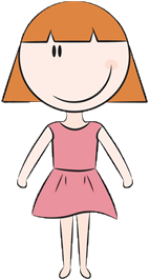 Код нас је лијепо вријеме. 
Мој тата је сашио ново одијело.
Убрала сам букет шарених цвјетова.
СРПСКИ ЈЕЗИК 4. РАЗРЕД
Ако се у екавском изговору чује дуго „е“, у ијекавском се изговара „ије“. 
цвијет, снијег, вриједан
Ако се у екавском изговору чује кратко „е“, у ијекавском се изговара „је“. 
вјежба, вјетар, оцјена
СРПСКИ ЈЕЗИК 4. РАЗРЕД
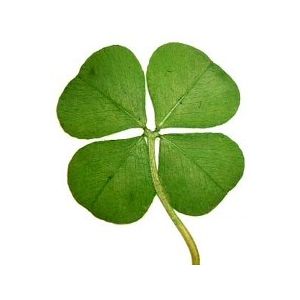 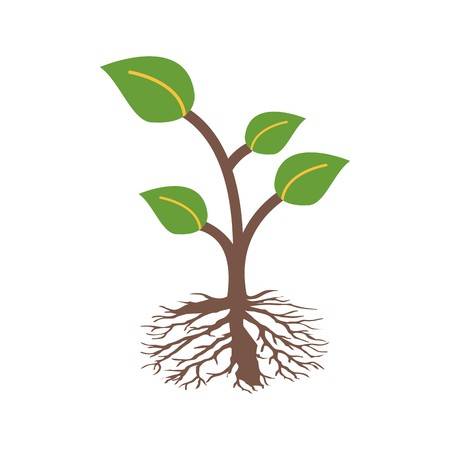 и
р
н
о
ј
к
е
в
т
т
и
е
н
е
ј
л
е
о
ј
а
л
с
д
коријен
дјетелина
свјетло
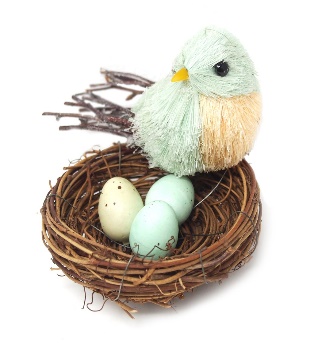 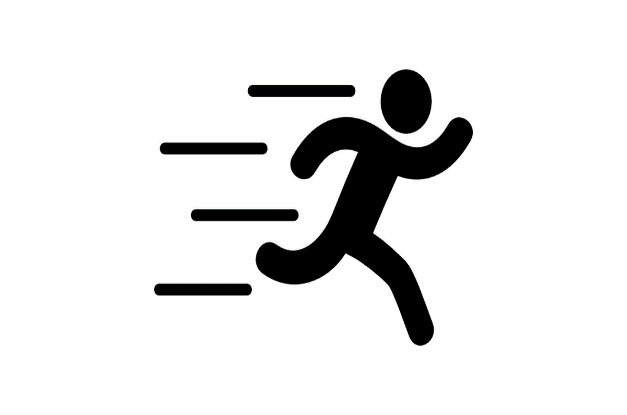 и
ј
г
б
е
и
е
о
з
г
н
д
ј
СРПСКИ ЈЕЗИК 4. РАЗРЕД
бијег
гнијездо
вредан
веран
донети
успех
оцењен
успјех
вриједан
донијети
вјеран
оцијењен
лењ
однети
неверан
неуспех
неоцењен
лијен
неуспјех
однијети
невјеран
неоцијењен
СРПСКИ ЈЕЗИК 4. РАЗРЕД
„ДЕЦА СУ УКРАС СВЕТА“                                           Љ. Ршумовић
Нема света ни планете                Где не може стићи детеЈер све дечје стазе водеОд игре до слободе
Цвеће је украс баштеЛептир је украс цветаА деца пуна маштеДеца су украс света
                               (...)
СРПСКИ ЈЕЗИК 4. РАЗРЕД
дијете
дјечији
промјена
промијенити
оцјена
оцијенити
рјешење
ријешити
тијесан
тјешњи
СРПСКИ ЈЕЗИК 4. РАЗРЕД
Задаци за самосталан рад
Стави знак ✓ испред ријечи која је тачно написана:
свијет                                млијекара
звјездица                          тијело
љето			       стрјела
смјех                                  човјек 
рјеч			        сјено
СРПСКИ ЈЕЗИК 4. РАЗРЕД